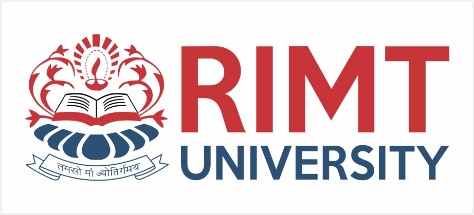 HUMAN RESOURCE MANAGEMENTBTME-4720
Course Name: B.Tech (Mechanical Engineering Semester:7TH
Prepared by: Deepak
education for life                                          www.rimt.ac.in
1
Dr.Nitin Thapar_SOMC_ITFM
Department Mechanical Engineering
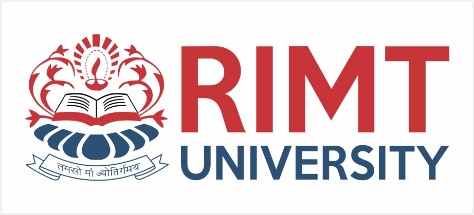 Topics Discussed
Introduction
HRM Process
Importance of Human resource
Human Resource Management Definitions
Evolution of Human resource management
Personnel management V/s Human resource management
Responsibilities of the Human Resource Manager
Role of a Human Resource Officer
Department Mechanical Engineering
education for life                                          www.rimt.ac.in
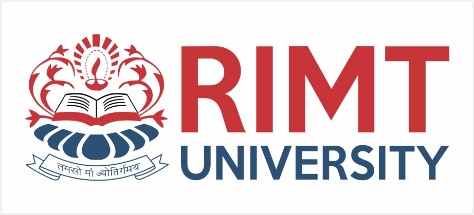 Topics Discussed
Supporting staff for HRM
FUNDAMENTAL PRINCIPLES OF ANALYTICS
Rights of an employee
Function of Human Resource  Management
Objectives of Human Resource Management
Department Mechanical Engineering
education for life                                          www.rimt.ac.in
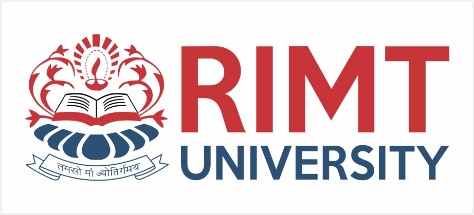 Introduction
Human Resource Management is the of recruiting, selecting, inducting employees, providing orientation, imparting training and development, appraising the performance of employees, deciding compensation and providing benefits, motivating employees, maintaining proper relations with employees and their trade unions, ensuring employees safety, welfare and healthy measures in compliance with labour laws of the land a
Department Mechanical Engineering
education for life                                          www.rimt.ac.in
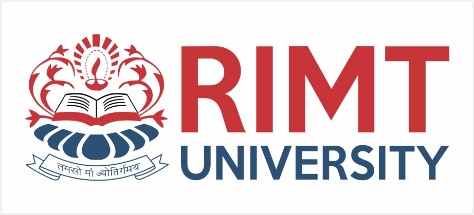 HRM Process
Department of Mechanical Engineering
education for life                                          www.rimt.ac.in
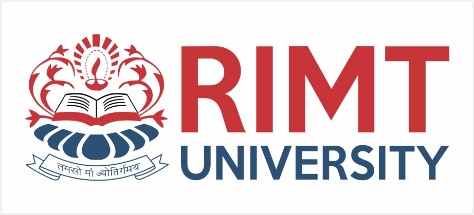 Importance of Human resource
No product or service can be produced without help of human being. Human being is fundamental resource for making or construction of anything. Every organisation desire is to have skilled and competent people to make their organisation competent and best.
Among the five Ms of Management, i.e., men, money, machines, materials, and methods, HRM deals about the first M, which is men. "every man is different from other" and they are totally different from the other Ms in the sense that men possess the power to manipulate the other Ms. Whereas, the other Ms are either lifeless or abstract and as such, do not have the power to think and decide what is good for them.
Department of Mechanical Engineering
education for life                                          www.rimt.ac.in
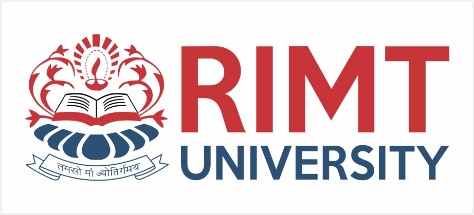 Human Resource Management Definitions
Edwin Flippo :-Human Resource Management as “planning, organizing, directing, controlling of procurement, development, compensation, integration , maintenance and separation of human resources to the end that individual, organizational and social objectives are achieved.”
The National Institute of Personal Management:- (NIPM) of India has defined human resources – personal management as “that part of management which is concerned with people at work and with their relationship within an enterprise. Its aim is to bring together and develop into an effective organization of the men and women who make up enterprise and having regard for the well – being of the individuals and of working groups, to enable them to make their best contribution to its success”.
Department of Mechanical Engineering
education for life                                          www.rimt.ac.in
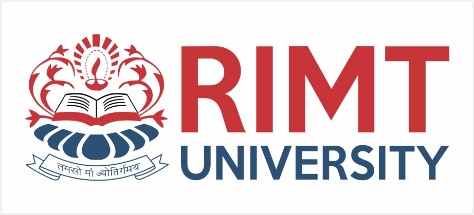 Evolution of Human resource management
Human resource management is evolved form the Personnel management
Robert Owen was regarded as creator and originator for introducing reforms for workers in his own Lanark cotton mills. He created a principle of 8 hours day work, 8 hours rest and 8 hours sleep. 
It's believed that the first personnel management department began at the National Cash Register Co. in the early 1900s. After several strikes NCR leader John H. Patterson organized a personnel department to handle grievances, safety, as well as training for supervisors on new laws and practices.
Department of Mechanical Engineering
education for life                                          www.rimt.ac.in
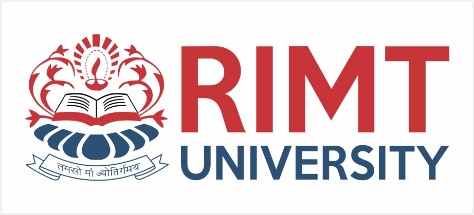 Purpose of Human Resource Management
The purpose of the Human resource management is to identify right person for a particular job, providing them  with the proper training for performing his duties
Assessment of employees' performance and rewarding or paying  for the job they did in the organization
Maintaining proper and healthy relationships between employees and management  avoids conflicts, adherence to employment and labour laws 
The ten "Cs" of human resources management are: cost effectiveness, competitive, coherence, credibility, communication, creativity, competitive advantage, competence, change, and commitment. The ten "Cs" framework was developed by Alan Price in his book "Human Resource Management in a Business Context".
Department of Mechanical Engineering
education for life                                          www.rimt.ac.in
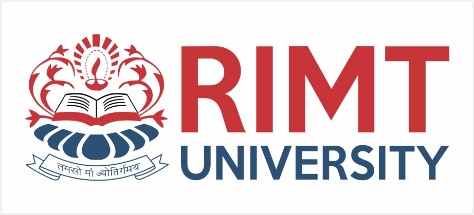 Personnel management V/s Human resource management
Department of Mechanical Engineering
education for life                                          www.rimt.ac.in
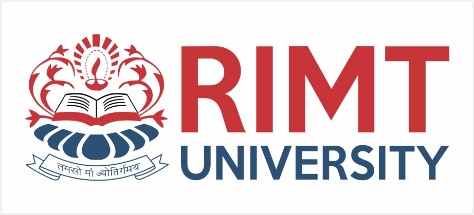 Responsibilities of the Human Resource Manager
To develop a thorough knowledge of corporate culture, plans and policies.
To initiate change and act as an expert and facilitator.
To keep communication lines open between the HRD function and individuals
To facilitate the development of various organizational teams and their working relationship with other teams and individuals.
To try and relate people and work
To diagnose problems and to determine appropriate solution particularly in the human resources areas.
To provide co-ordination and support services for the delivery of HRD programmes and services.
Department of Mechanical Engineering
education for life                                          www.rimt.ac.in
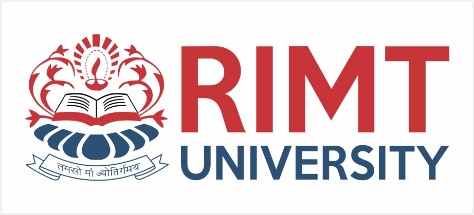 Role of a Human Resource Officer
Department of Mechanical Engineering
education for life                                          www.rimt.ac.in
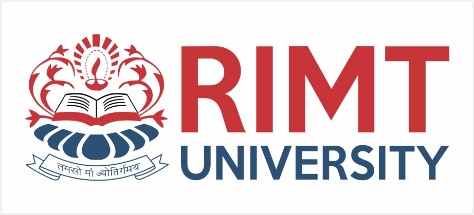 Supporting staff for HRM
Strategic level:- Chief Human Resource Officer (CHRO) 
Supervision level:- HR Director .
Execution level:- Recruiter (Hiring manager)
Trainers 
Safety officer 
Welfare officer 
Conciliation officer, Payroll officer, Medical officer etc.
Department of Mechanical Engineering
education for life                                          www.rimt.ac.in
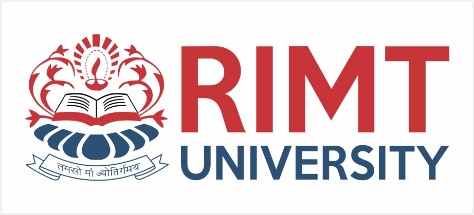 Department of Mechanical Engineering
education for life                                          www.rimt.ac.in
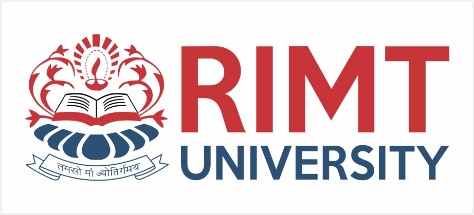 FUNDAMENTAL PRINCIPLES OF ANALYTICS
HR Analytics is about metrics and measurement. Good metrics both narrative and formulaic, and their documentation are key.
A professional and good HR Analytics person will have the above bodies of knowledge and know their process and intersection.
The in-depth expertise in your organization is likely to exist in HRM. IT. and Decision Support. You will need to collaborate with these groups.
The extent of HR Analytics can be vast. Having a defined model can help you navigate towards your future efforts. Patience is key.
Department of Mechanical Engineering
education for life                                          www.rimt.ac.in
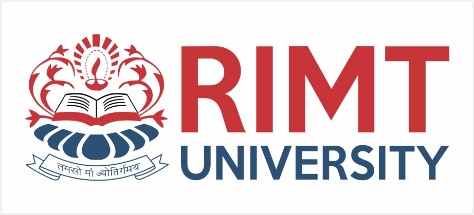 Rights of an employee
Department of Mechanical Engineering
education for life                                          www.rimt.ac.in
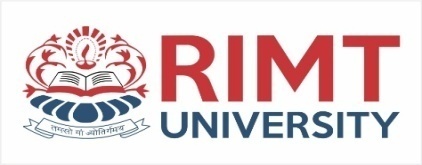 Function of Human Resource Management
Department of Mechanical Engineering
education for life                                          www.rimt.ac.in
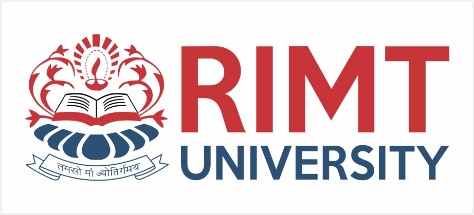 Function of Human Resource Management
Planning 
It should be done in order to achieve goals and objectives of the organization. Establishing goals and objectives to be achieved.
Developing rules and procedures
Determining plans and forecasting techniques to avoid any shortfall of workforce
HR outsourcing
Department of Mechanical Engineering
education for life                                          www.rimt.ac.in
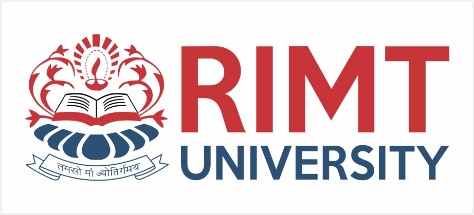 Function of Human Resource Management
Organizing
HR managers should be well aware of organizing everything
Giving each member a specific tasks to finish overall objectives
Establishing departments and divisions according to the nature of jobs and works.
Delegating authority to the members to make employees more responsible towards their job
Establishing channels of authority and communication 
Creating a system to coordinate the works of the members
Department of Mechanical Engineering
education for life                                          www.rimt.ac.in
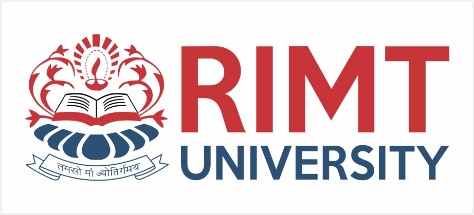 Function of Human Resource Management
Staffing
Determining the type of people to be hired
Compensating the employees is one of the core functions of the human resource management
Setting performance standards, measuring and evaluating the employees
Counseling the employees as a Human Resource manager
Recruiting prospective employees and selecting the best ones from them
Department of Mechanical Engineering
education for life                                          www.rimt.ac.in
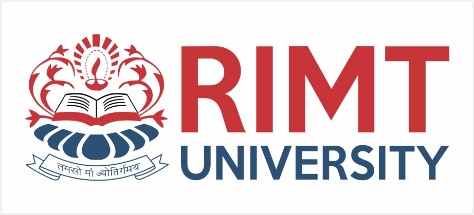 Function of Human Resource Management
Directing
Getting work done through subordinates so as to meet the organization's goals and objectives.
Ensuring effective two-way communication for the exchange of information with the subordinates 
Motivating subordinates to strive for better performance 
Controlling
HR managers should have the knowledge of controlling all HR related matters
Department of Mechanical Engineering
education for life                                          www.rimt.ac.in
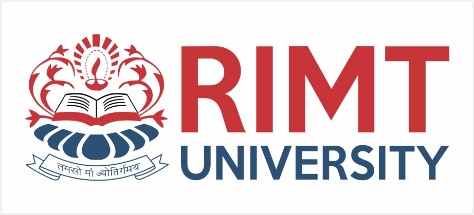 Objectives of Human Resource Management
Societal objective:-To be socially responsible to the needs and challenges of society while minimizing the negative impact of such demands upon the organization. 
Organizational objective:- it is only a means to assist the organization with its primary objectives.
Functional objective:- To maintain the department's contribution at a level appropriate to the organization's needs.  
Personal objective:- To assist employees in achieving their personal goals, at least in so far as these goals enhance the individual's contribution to the organization. Personal objectives of employees must be met if workers are to be maintained, retained and motivated.
Department of Mechanical Engineering
education for life                                          www.rimt.ac.in
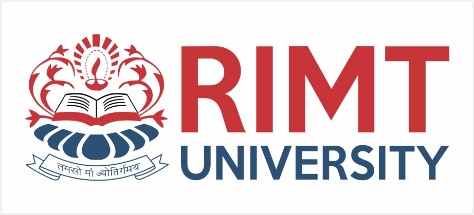 Summary
Human Resource Management (HRM) is a vital field in managing organizations and their most valuable asset: human capital. In an introduction to HRM, various key concepts and principles are covered to understand its significance and impact on an organization's success. HRM encompasses the strategies, policies, and practices involved in managing and developing personnel in an organization. It covers various areas such as recruitment, training and development, performance management, compensation and benefits, and employee relations.
Department of Mechanical Engineering
education for life                                          www.rimt.ac.in
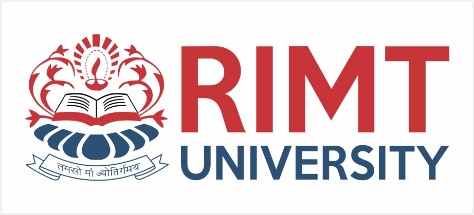 Topics Discussed in Next Lecture
Training & Development
Training Vs Education
Objectives of Training
Need for Training
Method of Training
Job Instruction Training (JIT)  
Coaching and Mentoring
Department of Mechanical Engineering
education for life                                          www.rimt.ac.in
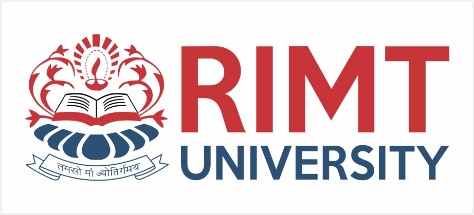 Topics Discussed in Next Lecture
Apprenticeship Training
Job rotation
Refresher training
Orientation training
Off-the-job training
Department of Mechanical Engineering
education for life                                          www.rimt.ac.in